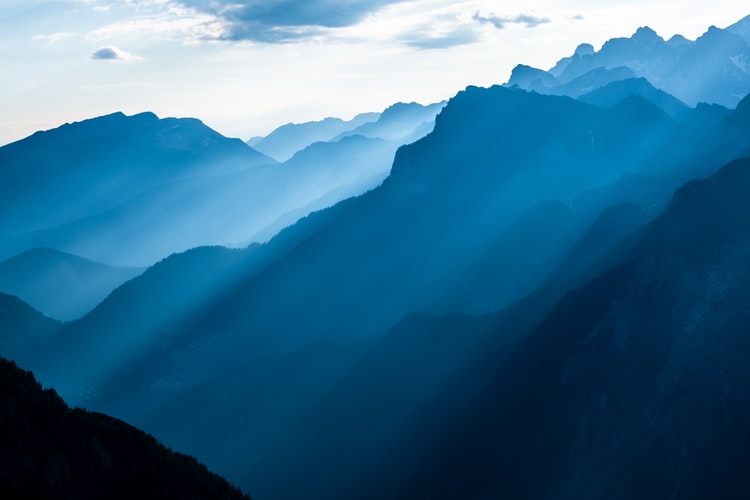 IT SHALL BE WELL
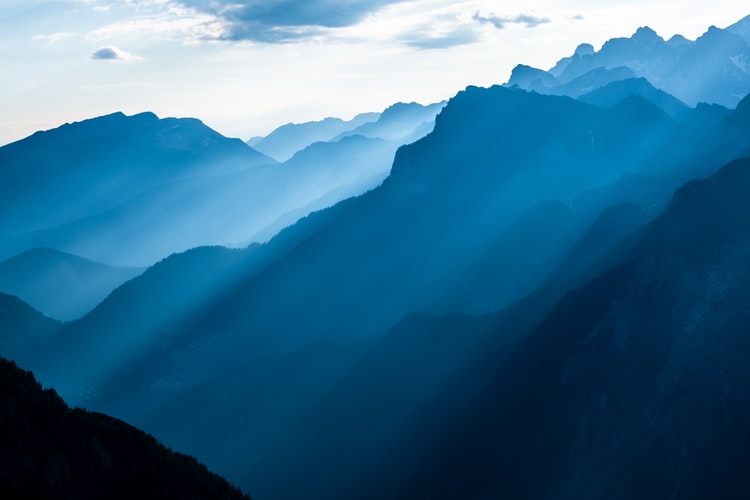 1It shall be well with thee, reformers of today,
Submissive, humble and selfless servants,
It shall be well with thee.
It shall be well with thee, walk in the narrow way,
Teachable spirit is what the Lord wants,
It shall be well with thee.
It shall be well with thee, it shall be well with thee,
Faithful servants of the eleventh hour,
It shall be well with thee.
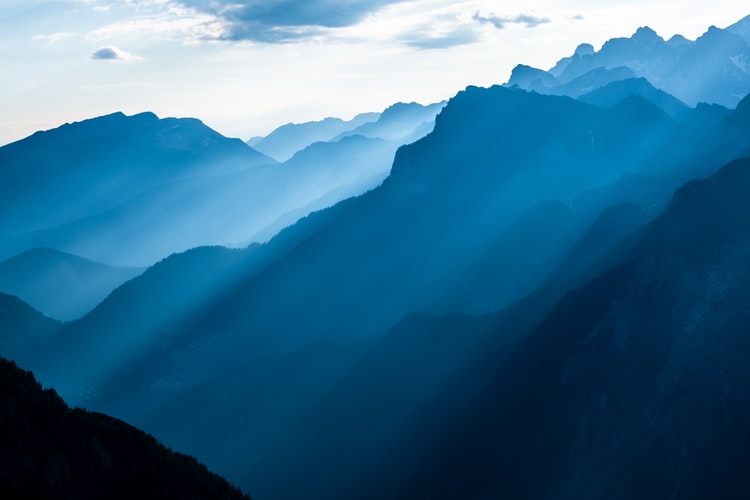 2It shall be ill with thee, deformers of today,
Korah, Dathan and Abiram, Judas,
It shall be ill with thee.
It shall be ill with thee, Join the bay horses’ way, 
Lest you be missing in the exodus,
It shall be ill with thee.
It shall be ill with thee, it shall be ill with thee,
Unfaithful servants in this closing hour,
It shall be ill with thee.
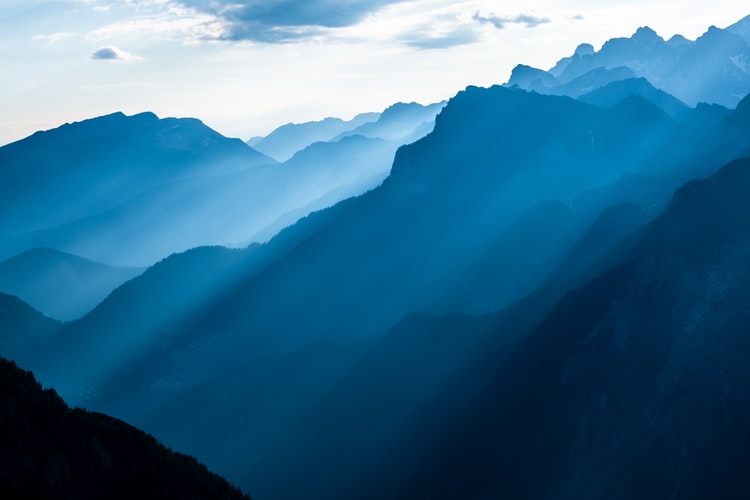 3It shall be ill with thee, the tares of today,
Cumberers, inferior cattle, bad fish,
It shall be ill with thee.
It shall be ill with thee, flee from the wide broad way,
All brutish servants, the Lord will punish,
It shall be ill with thee.
It shall be ill with thee, it shall be ill with thee
Unfaithful servants in this closing hour,
It shall be ill with thee.
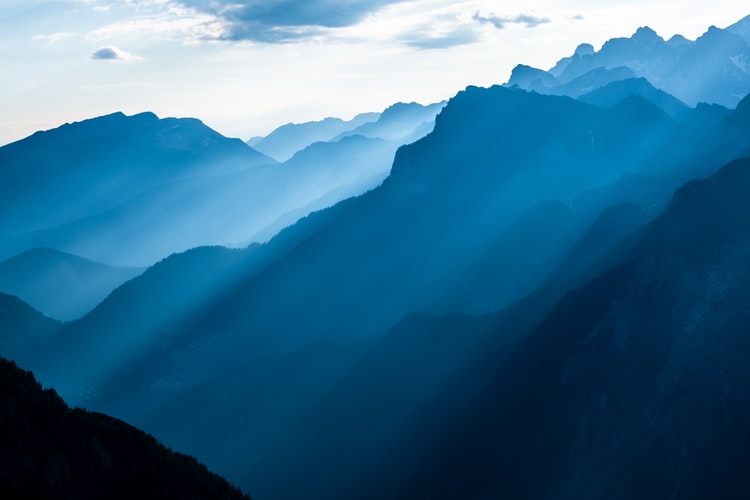 4It shall be well with thee, the vanguard of today,
‎First of the firstfruits, chosen of the Lord,
It shall be well with thee.
It shall be well with thee, if you now watch and pray,
To lose the crown, Oh you cannot afford!
It shall be well with thee.
It shall be well with thee, it shall be well with thee,
Faithful servants of the eleventh hour, 
It shall be well with thee.